Qari mill-Ktieb
tal-Atti tal-Appostli
Atti 13, 44-52
Is-Sibt ta’ wara, tista’ tgħid il-belt ta’ Antjokja kollha nġabret biex tisma’ l-kelma tal-Mulej. Il-Lhud, meta raw il-folol, imtlew
bl-għejra u bdew imieru lil Pawlu u jidgħulu. Imma Pawlu u Barnaba bil-kuraġġ kollu qalu:
“Hekk kien meħtieġ, li 
l-kelma ta’ Alla titħabbar lilkom l-ewwel. Billi intom qegħdin twarrbuha, u jidhrilkom li ma
tistħoqqilkomx il-ħajja ta’ dejjem, aħna se nduru fuq il-pagani. Għax hekk ordnalna l-Mulej: 
‘Jien għamiltek dawl
tal-ġnus, biex twassal 
is-salvazzjoni sa truf l-art’.
Il-pagani, meta semgħu dan, bdew jifirħu u jigglorifikaw il-kelma
tal-Mulej, u dawk kollha li kienu magħżula għall-ħajja ta’ dejjem emmnu. Hekk 
il-Kelma tal-Mulej baqgħet tixtered mal-art kollha.
Imma l-Lhud xewxu n-nisa twajba u magħrufa u wkoll il-kbarat tal-belt, u qajmu persekuzzjoni kontra Pawlu u Barnaba u keċċewhom
’il barra minn arthom. Huma farfru għal fuqhom it-trab minn ma’ riġlejhom u marru Ikonju.
Iżda d-dixxipli mtlew 
bil-ferħ u bl-Ispirtu s-Santu.
Il-Kelma tal-Mulej
R:/ Irrodu ħajr lil Alla
Salm Responsorjali
R:/  L-art kollha, minn tarf għall-ieħor,
rat is-salvazzjoni ta’ Alla tagħna
Għannu lill-Mulej għanja ġdida,
għax għamel ħwejjeġ 
tal-għaġeb.
Ġibitlu r-rebħa l-leminija tiegħu,
u d-driegħ imqaddes tiegħu.
R:/  L-art kollha, minn tarf għall-ieħor,
rat is-salvazzjoni ta’ Alla tagħna
Għarraf il-Mulej 
is-salvazzjoni tiegħu,
f’għajnejn il-ġnus wera 
l-ġustizzja tiegħu.
Ftakar fit-tieba u l-fedeltà tiegħu
mal-poplu ta’ Iżrael.
R:/  L-art kollha, minn tarf għall-ieħor,
rat is-salvazzjoni ta’ Alla tagħna
L-art kollha, minn tarf għall-ieħor,
rat is-salvazzjoni ta’ Alla tagħna.
Għajtu bil-ferħ lill-Mulej fl-art kollha,
infexxu fil-hena, ifirħu u għannu!
R:/  L-art kollha, minn tarf għall-ieħor,
rat is-salvazzjoni ta’ Alla tagħna
Hallelujah, Hallelujah
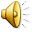 Jekk iżżommu fil-kelma tiegħi, tkunu tassew dixxipli tiegħi, jgħid 
il-Mulej, u tagħrfu l-verità.
Hallelujah, Hallelujah
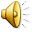 Qari mill-Evanġelju skont 
San Ġwann
Ġw 14, 7-14
R:/ Glorja lilek Mulej
F’dak iż-żmien, Ġesù qal lid-dixxipli tiegħu:
“Kieku għaraftu lili, kontu tagħrfu wkoll lil Missieri. Minn issa ’l quddiem tagħrfuh, anzi diġà rajtuh”.
Qallu Filippu: 
“Mulej, urina l-Missier, u jkun biżżejjed għalina”. 
Ġesù wieġeb:
“Ili daqshekk magħkom, Filippu, u għadek ma għaraftnix? Min ra lili ra lill-Missier. Kif tgħidli: ‘Urina l-Missier’?
Ma temminx li jiena 
fil-Missier u l-Missier fija? Il-kliem li ngħidilkom jien, ma ngħidux minn moħħi iżda l-Missier li jgħammar
fija qiegħed jagħmel l-opri tiegħu. Emmnuni! Jiena fil-Missier u l-Missier huwa fija. Jekk mhux għal ħaġ’oħra, emmnuni
minħabba dawn l-opri stess.
Tassew tassew ngħidilkom, min jemmen fija hu wkoll għad jagħmel l-opri li
qiegħed nagħmel jien, u akbar minnhom għad jagħmel, għax jiena sejjer għand il-Missier. U jekk titolbu xi ħaġa f’ismi jiena
nagħmilha, biex il-Missier ikun igglorifikat permezz ta’ Ibnu. Iva, jekk titolbuni xi ħaġa f’ismi, jiena nagħmilha.
Il-Kelma tal-Mulej
R:/ Tifħir lilek Kristu